音楽的共感のモデル化と誘発
米澤ゼミ　情18−0036 石田真子
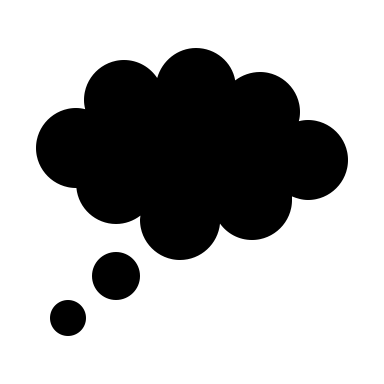 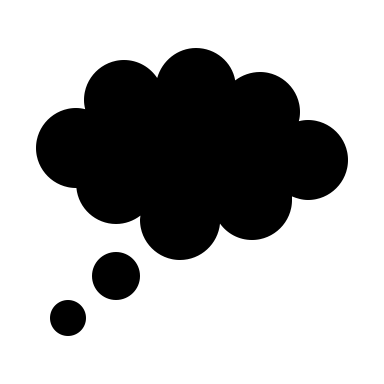 共感
共感
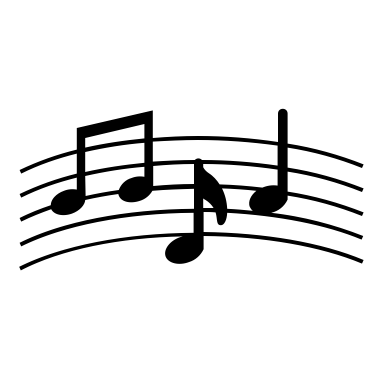 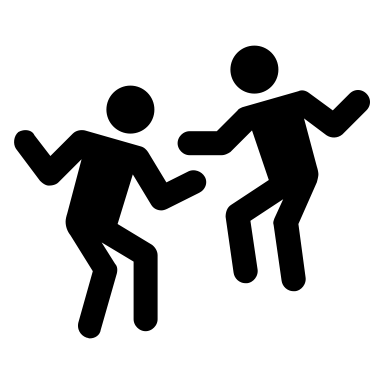 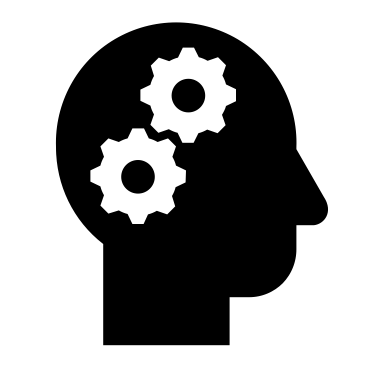 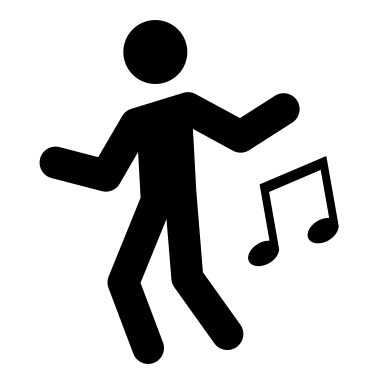 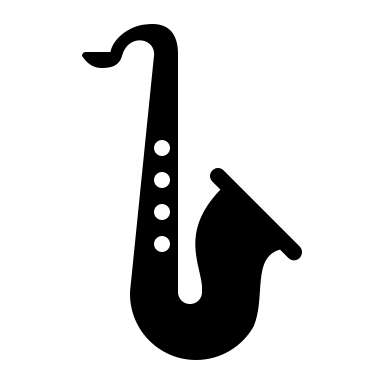 共感するときの条件って何？
いつでも共感を誘発できたら面白い！！！